Гражданская война в России 1918-1920 гг.
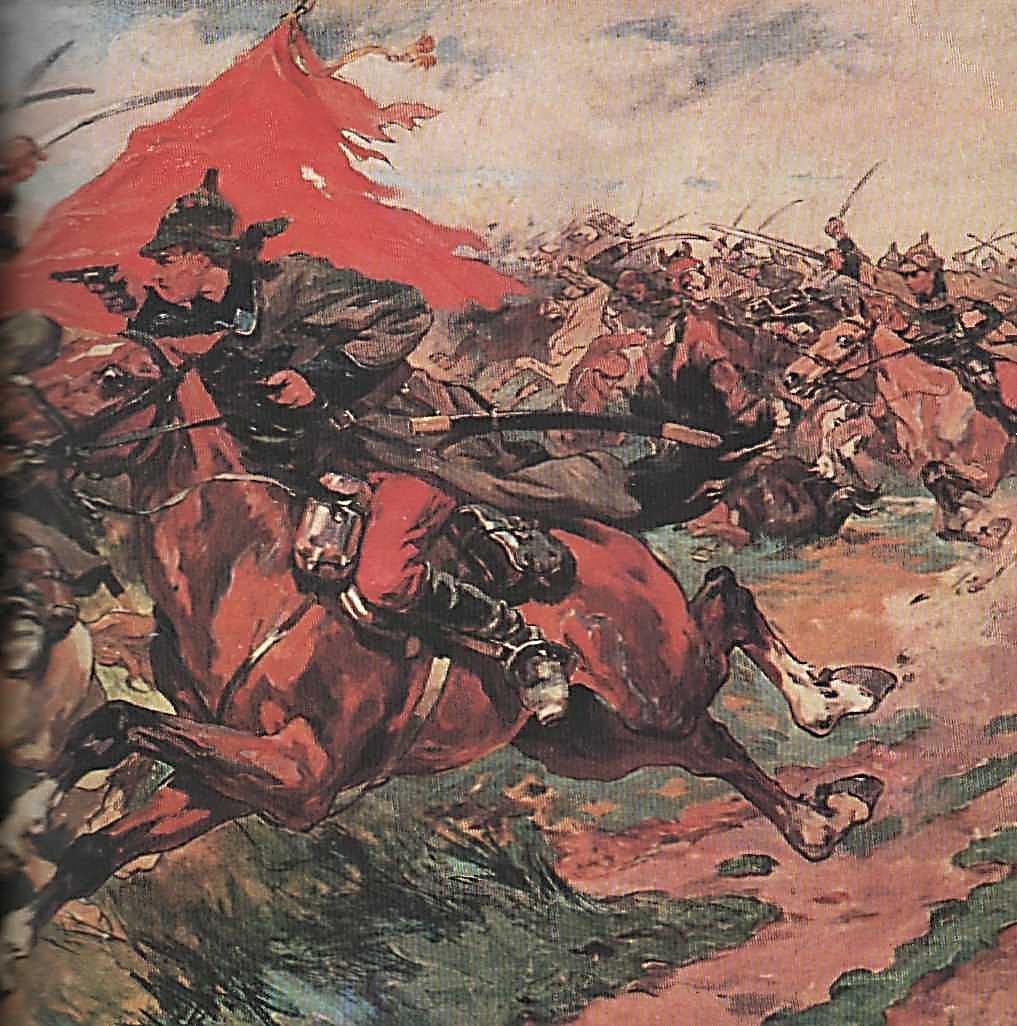 Гражданская война – это вооруженная борьба классов и социальных групп за  государственную власть и собственность.
Начало Гражданской войны
Формально начало войны – насильственное свержение Временного правительства и захват власти большевиками.
С середины 1918 года советская власть набирает обороты – «экспроприация экспроприаторов» (конфискация собственности у собственников), заключение Брестского мира с Германией, организация хлебозаготовок.
Мятеж Чехословацкого корпуса в Сибири.
В отличие от обычных войн, гражданская война не имеет четких границ – ни временных, ни пространственных. 
 	
Причины Гражданской войны 1918 – 1920 г.г:
1. Свержение Временного правительства 25.10.1917 года (большевики).
2. Разгон Учредительного собрания. (За большевиков всего 23 % - т.е выборы большевики проиграли).
3. Политические и социально – экономические мероприятия советского правительства (восстановления против себя дворянства, буржуазии, состоятельной интеллигенции, духовенство и офицерство). 
4. Национализация всей земли и конфискация помещичьих земель вызвали ожесточенное сопротивление бывших владельцев.
5. Стремление свергнутых классов сохранить  частную собственность и свое привилегированное положение.
Две основные группы противоборства
Представители белого движения вину возлагали на большевиков, пытавшихся силой разрушить вековые институты частной собственности, преодолеть неравенство людей, навязать обществу опасную утопию.
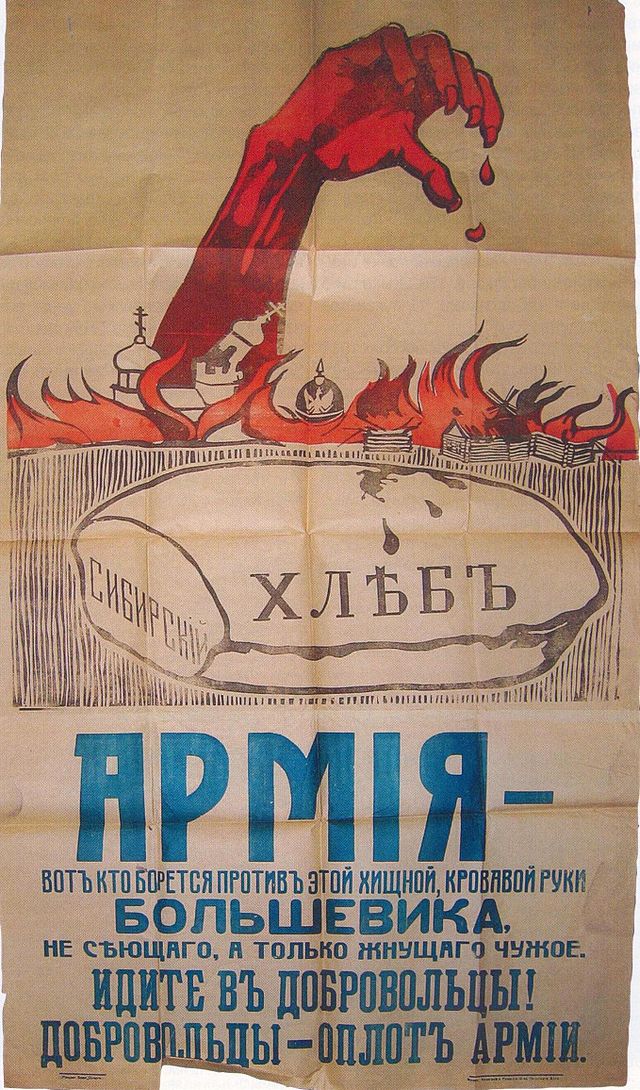 Агитационный плакат Сибирской армии Колчака
Колчак Александр Васильевич
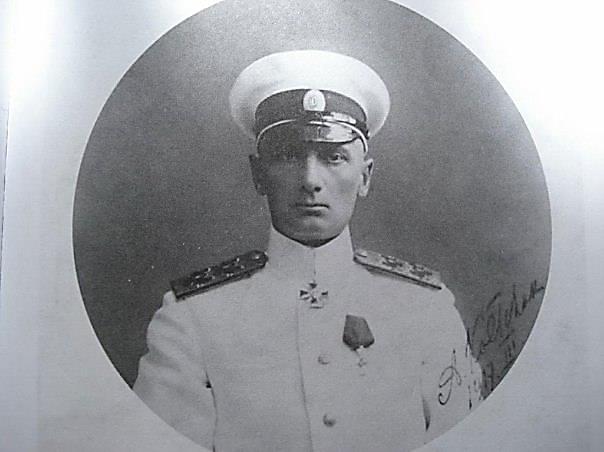 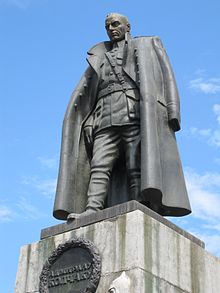 Памятник Колчаку открыт 4 ноября 2004 г 
в Иркутске. Автор идеи С. В. Андреев, скульптор В. М. Клыков
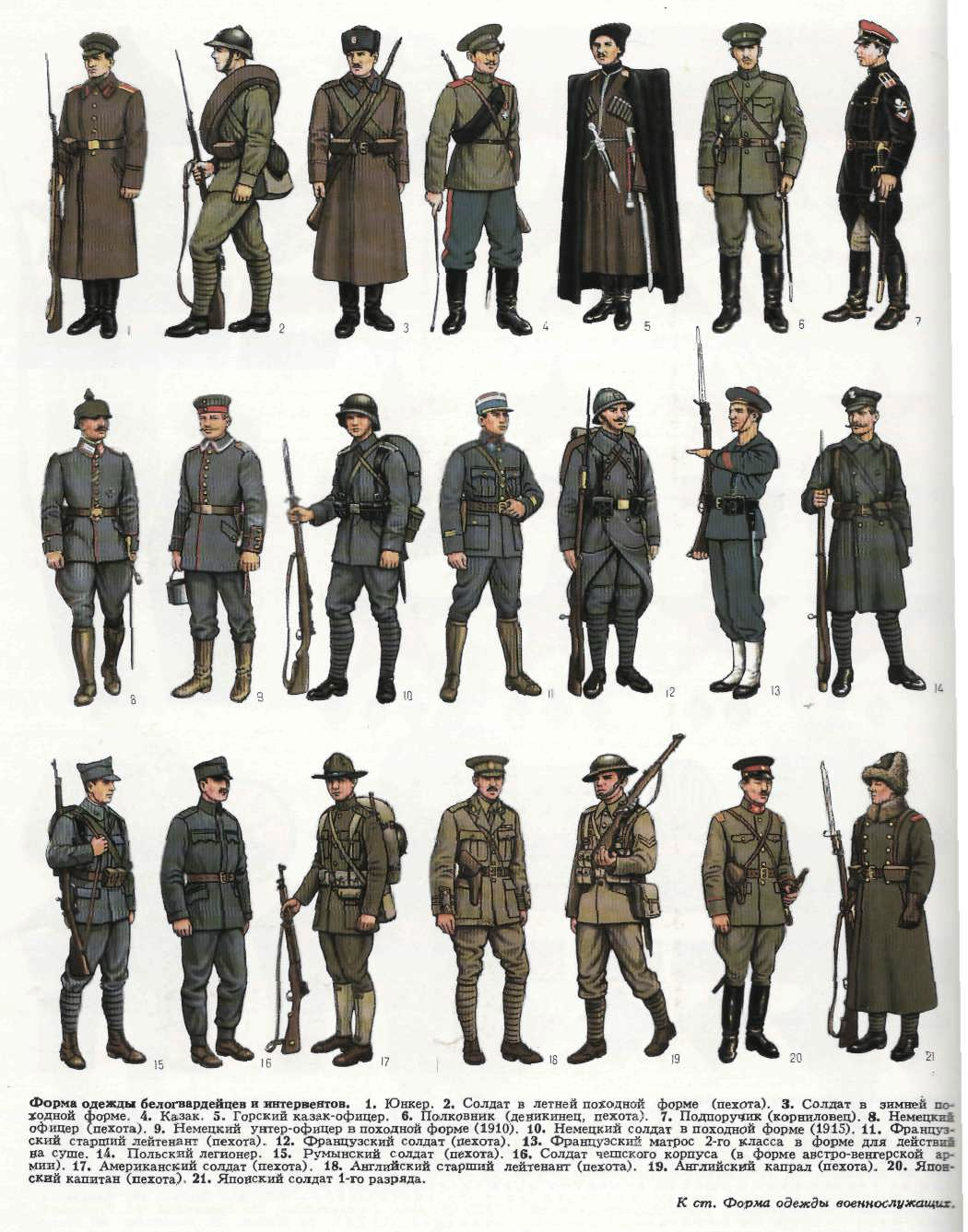 1.Юнкер. 2 Солдат в летней походной форме (пехота). 3. Солдат в зимней походной форме. 4. Казак. Горский казак-офицер. 6. Полковник (деникинец, пехота). 7. Подпорудчик (корниловец).
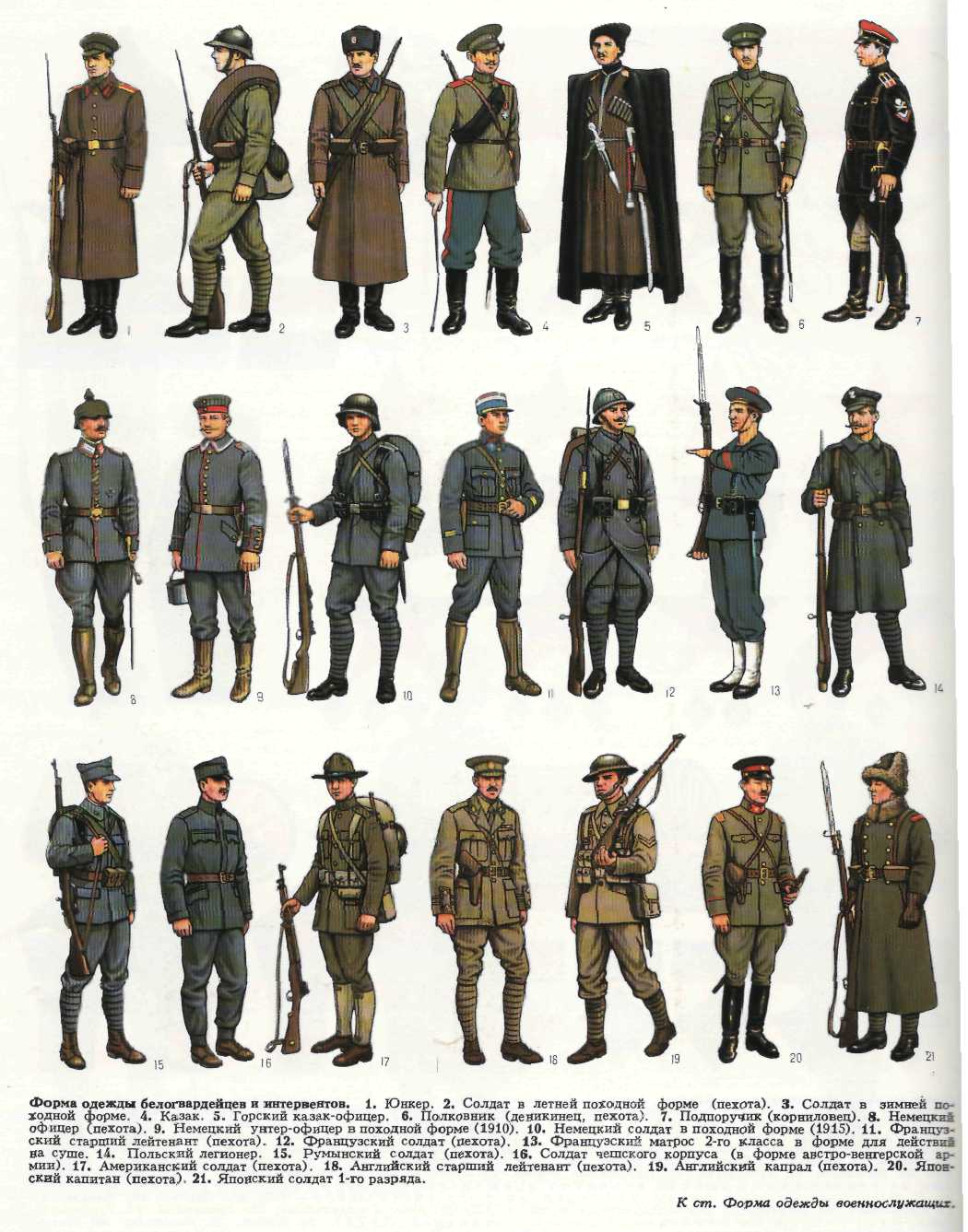 8. Немецкий офицер (пехота). 9. Немецкий унтер-офицер в походной форме (1910 г). 10. Немецкий унтер-офицер в походной форме (1915 г). 11. Французский старший  лейтенант (пехота). 12. Французский солдат (пехота). 13. Французский матрос 2-го класса в форме для действий на суше. 14. Польский легионер.
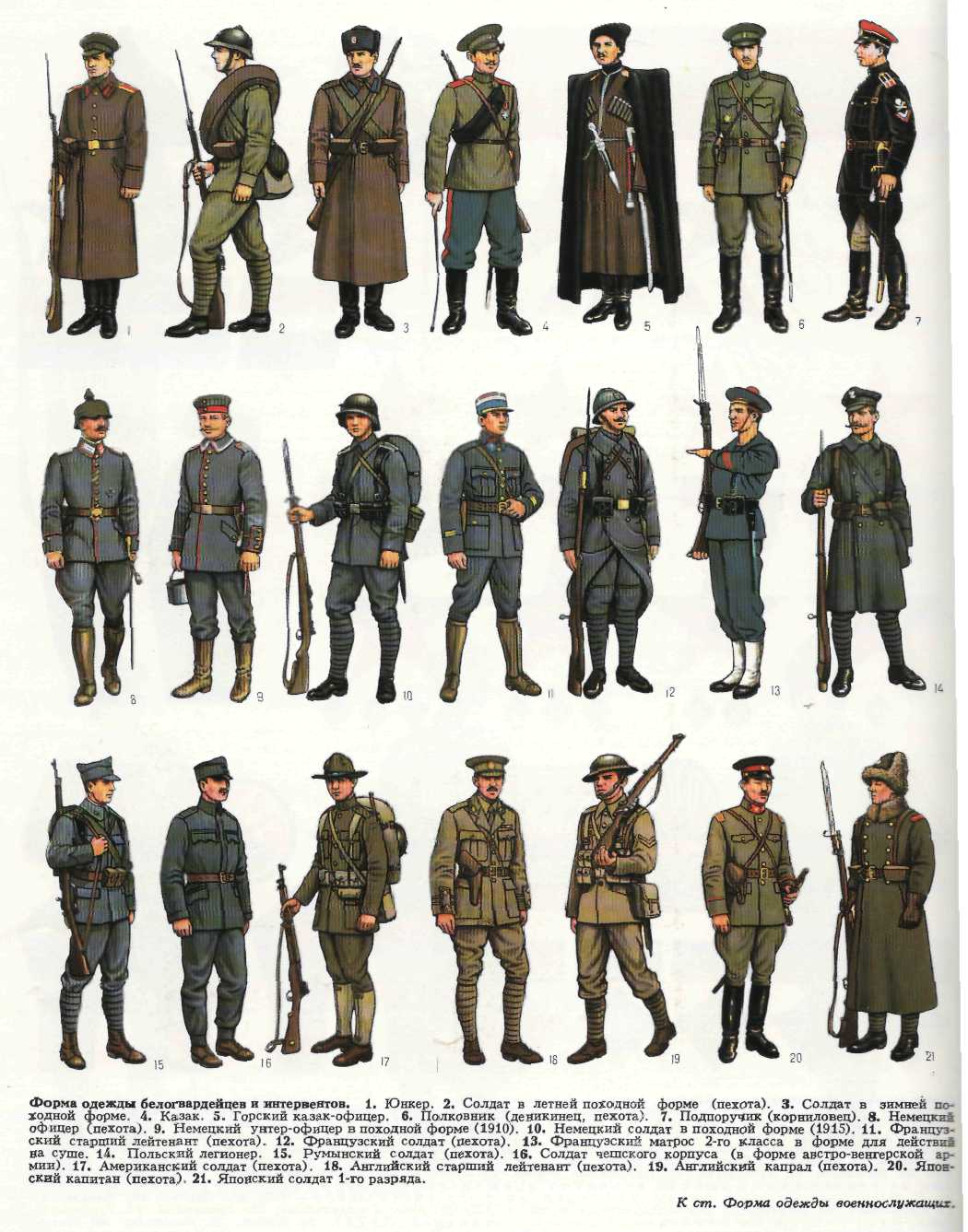 15. Румынский солдат (пехота). 16. Солдат чешского корпуса (в форме австро-венгерской армии). 17. Американский солдат (пехота). 18. Английский старший лейтенант (пехота). 19. Английский капрал (пехота). Японский капитан (пехота). 20. Японский капитан (пехота). 21. Японский солдат 1-го разряда.
Большевики виновными в  Гражданской войне считали свергнутые эксплуататорские классы (помещики, буржуазия)
                                                   Красные
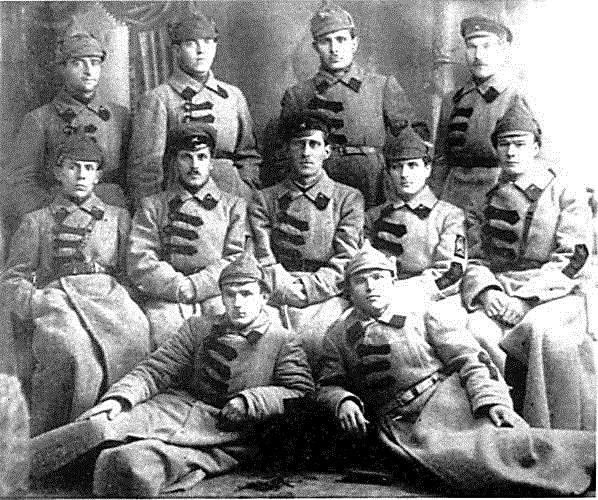 Группа политработников артиллерии 9-й Донской стрелковой дивизии, осень 1922 г.
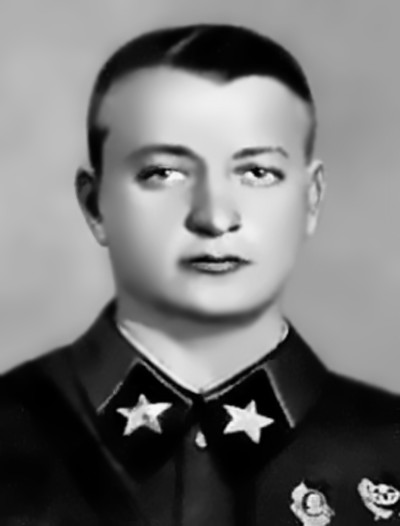 Тухачевский  Михаил Николаевич
Третья сила – контрреволюционная демократия с конца 1918 года – как против большевиков, так и против генеральской диктатуры.
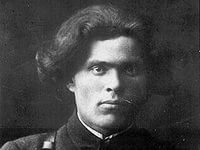 Нестор Иванович Махно
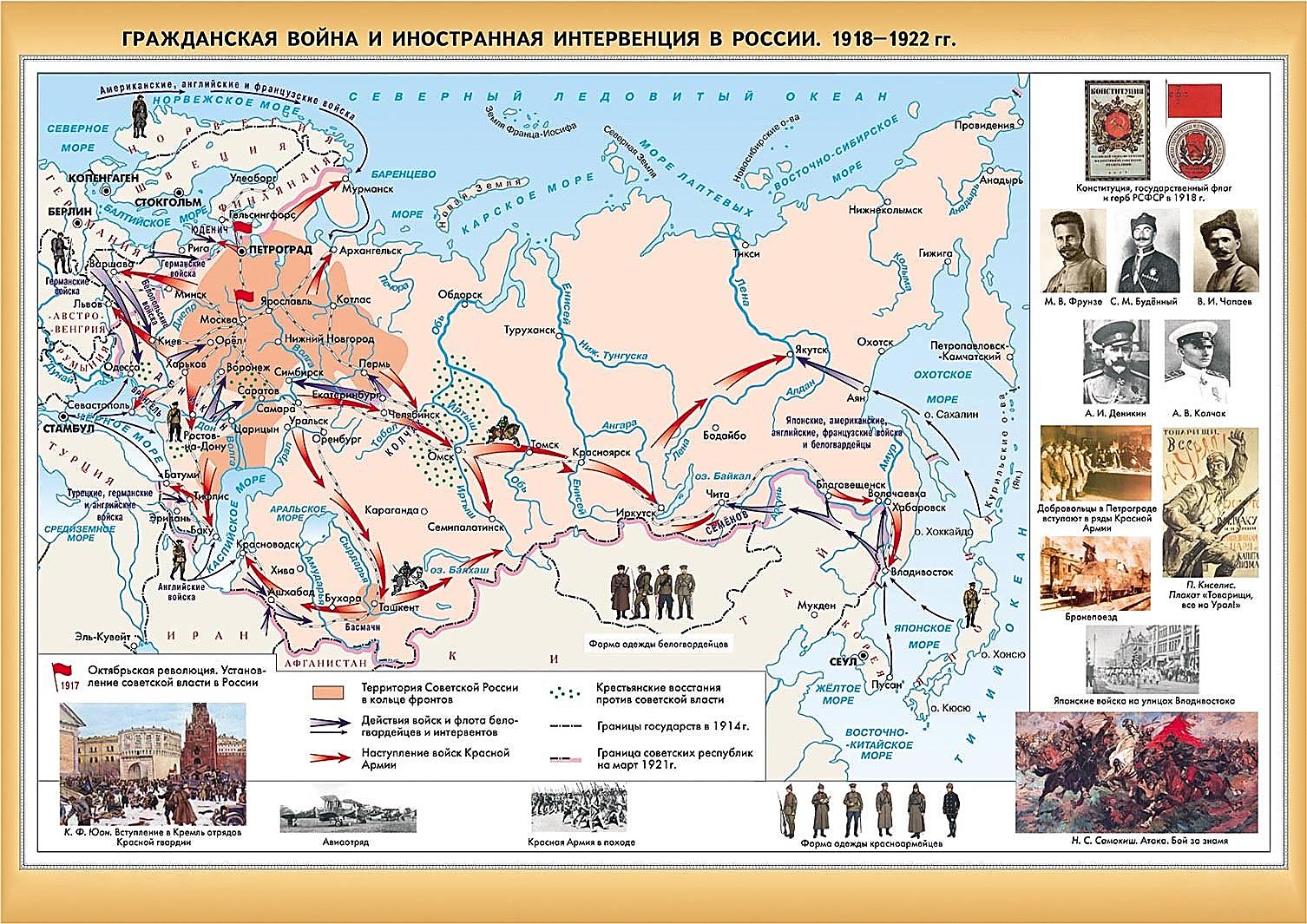 1
2
3
4
Выделяют четыре этапа гражданской войны.

Первый этап

Весна – Лето 1918 года (мятеж чехословаков, десанты Антанты на севере и Японии, Англии, США – Дальнем Востоке, формирование антисоветских центров в Поволжье, на Урале, в Сибири, на Северном Кавказе, Дону, расстрел семьи последнего русского царя, объявление Советской республики единым военным лагерем).
Второй  этап
Осень 1918 – Осень 1919 года (усиление иностранной интервенции, аннулирование Брестского мира, усиление красного и белого террора). 
Террор – политика запугивания, насилия, расправа с политическими противниками, подчинение и физическое уничтожение.
Третий  этап
Осень 1919 – Осень1920 г.г.- (стадия военного противоборства Регулярных Красной и Белой армий походы войск А.В. Колчака, А.И. Деникина, Н.Н.Юденича и их отражение, со второй половины 1919 года – решающие успехи Красной армии.
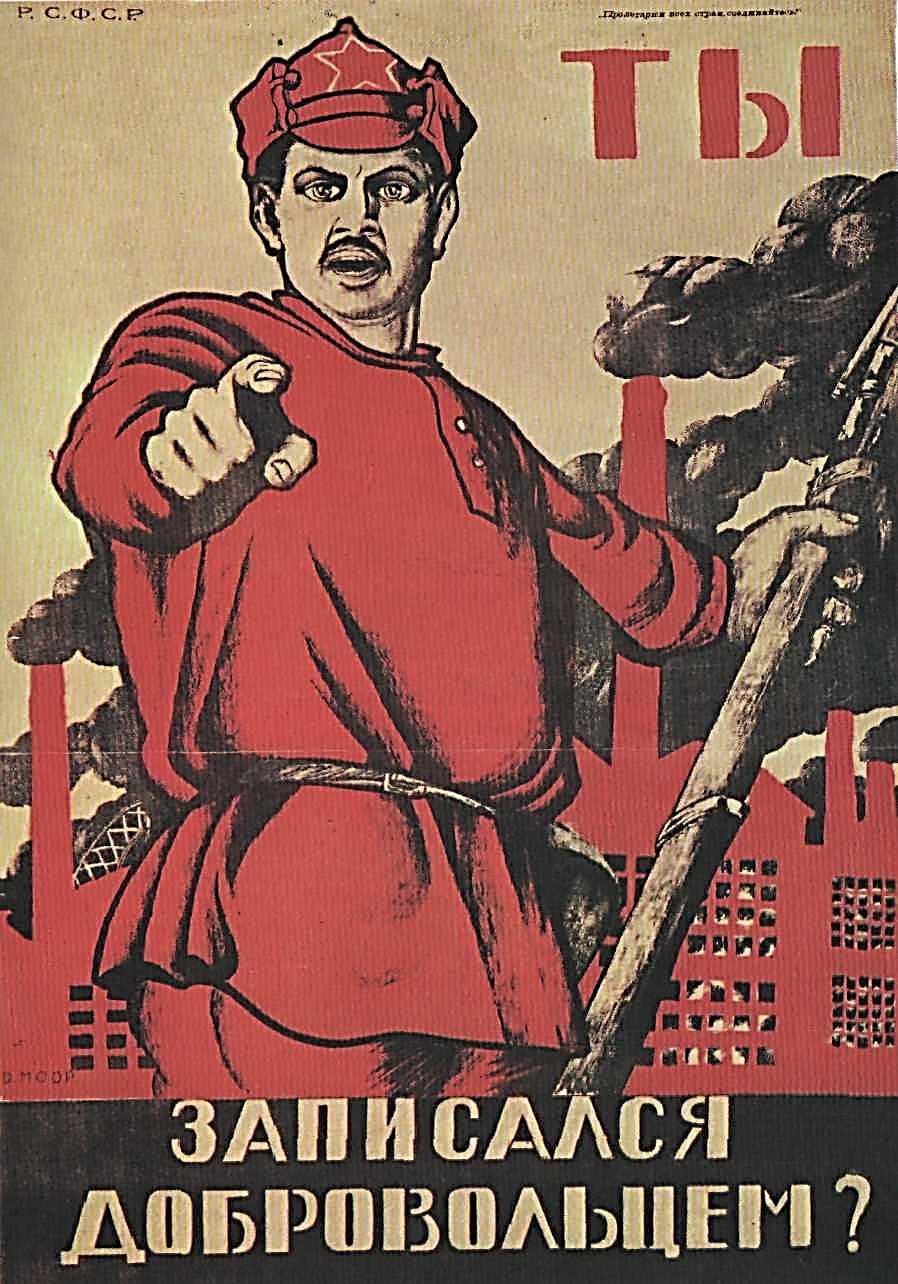 Внутренние факторы
Главная причина победы большевиков – поддержка преобладающей части большевиков бедного и среднего крестьянства, трудящихся национальных окраин.
Внешние факторы
Под влиянием идей и опыта Октября быстро нарастало революционное движение в капиталистических странах.
Вывод:
Пока мы не научимся по – настоящему ценить свою и другую жизнь – мы будем пребывать  в стадии «Человеками зовемся, а гадим хуже шакалов» (И. Бабель «Конармия») 
Гражданская война – это трагедия народа,  трагедия страны. 

Я согласен бы все вам простить,Христианам прощать завещали.Об одном лишь хотелось спросить:Вы хоть знали, за что убивали?
(Трагедия Гражданской войны Диптих
1.Расстрел     Ярослав Осинцев)
Литература:1.  Левандовский А.А.История России,  XX  XXI в.в. 11 класс: учебник для общеобразовательных учреждений: базовый уровень/ А.А. Левандовский, Ю.А. Щетинов, С.В.Мироненко; под редакцией С.В.Карпова. – 4 – е издание. – М.: Просвещение, 2010 (с. 104 - 126)2.  Сорокина Е.Н  Поурочные планы к учебнику  А.А.Левандовского, Ю.А.Щетинова «Россия в  XX  веке» с. 28 – 38; 20033.http://bookz.ru/authors/sergei-drokov/admiral-_710/1-admiral-_710.html4.wikipedia.org/wiki/Колчак,_Александр_Васильевич5.wikipedia.org/wiki/Тухачевский,_Михаил_Николаевич6.wikipedia.org/wiki/Махно Нестор_Иванович7.http://www.aleksandrnovak.com/userfiles/mapsm_clr.jpg - карта Гражданской войны